Интерактивный тест
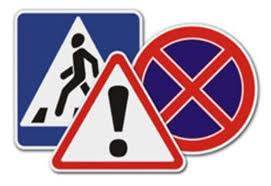 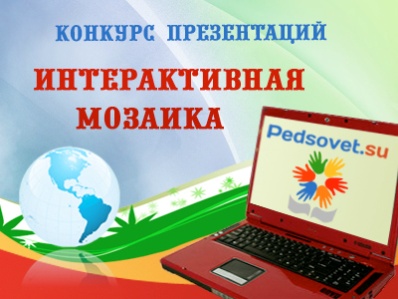 «Знаешь ли ты ПДД?»
Акинина Светлана Алексеевна
Муниципальное казённое учреждение общеобразовательная школа-интернат
«Панаевская школа-интернат среднего (полного) общего образования»
Библиотекарь медиатеки
Введите фамилию и имя
Создан с помощью конструктора тестов TestKit
Начать тестирование
15
5
Всего заданий
Время тестирования
мин.
[Speaker Notes: Версия от 25.02.2011 г. Последнюю версию конструктора смотрите на сайте «Тестирование в MS PowerPoint» http://www.rosinka.vrn.ru/pp/]
1
2
3
0
0
0
О чём говорит этот 
дорожный знак?
Движение велосипедов разрешено!
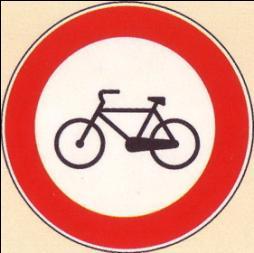 Для двухколёсных велосипедов!
Движение велосипедов запрещено!
1
Далее
1 бал.
Задание
1
2
3
0
0
0
О чём говорит этот 
дорожный знак?
Пешеходный переход
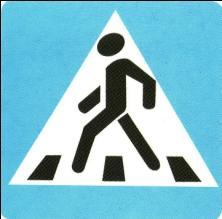 Переход запрещён
На «ЗЕБРЕ» можно лежать
2
Далее
1 бал.
Задание
1
2
3
0
0
0
О чём говорит этот 
дорожный знак?
Детям здесь ходить нельзя
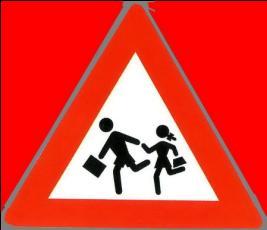 Игровая площадка
Осторожно - ДЕТИ!
3
Далее
1 бал.
Задание
1
2
3
0
0
0
Как называются люди, 
которые находятся на дороге, 
но не водят транспорт 
и не работают на ней?
Пассажиры
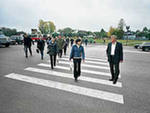 Пешеходы
Гуляющие
4
Далее
1 бал.
Задание
1
2
3
0
0
0
Что такое ДПС?
Детско-подростковая служба
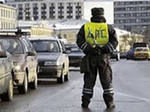 Дорожно-патрульная служба
«Думай, потом смотри»
5
Далее
1 бал.
Задание
1
2
3
4
5
6
0
0
0
0
0
0
Как называется часть улицы, 
которая принадлежит 
только пешеходам?
Тропинка
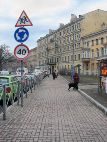 Дорога
Тротуар
Проезжая часть
Газон
Огород
6
Далее
1 бал.
Задание
1
2
3
4
5
6
0
0
0
0
0
0
Как надо идти по обочине дороги, 
если нет тротуаров?
По ходу движения транспорта
Навстречу движения транспорта
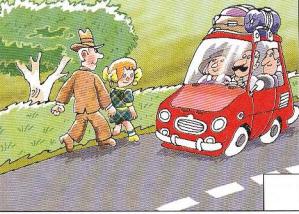 Перебегать туда, где нет машин
По середине проезжей части
Ждать. пока проедут все машины
Вернуться домой
7
Далее
1 бал.
Задание
1
2
3
4
5
6
0
0
0
0
0
0
С какого возраста детям
 разрешается ездить
 по дороге на велосипеде?
Вообще нельзя
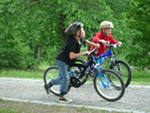 С 6 лет
С 18 лет
Только взрослым
С 14 лет
С любого
8
Далее
1 бал.
Задание
1
2
3
4
5
6
0
0
0
0
0
0
На чём детям можно
 кататься по дорогам зимой?
На лыжах
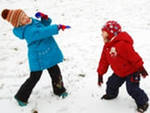 На санках
Ни на чём
На коньках
На велосипеде
На ногах
9
Далее
1 бал.
Задание
1
2
3
4
5
6
0
0
0
0
0
0
С какого возраста ребёнок 
может сидеть на переднем 
сиденье автомобиля?
С рождения
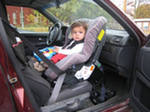 С 5 лет
С 18 лет
Нельзя
С 20 лет
С 12 лет
10
Далее
1 бал.
Задание
1
2
3
4
5
6
0
0
0
0
0
0
Какие бывают 
дорожные знаки?
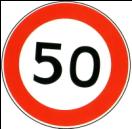 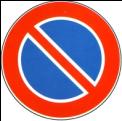 Запрещающие
Развлекательные
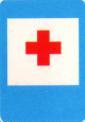 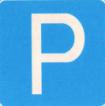 Информационно — указательные
Угрожающие
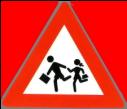 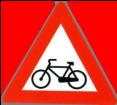 Напоминающие
Предупреждающие
11
Далее
Выберите все правильные ответы!
1 бал.
Задание
1
2
3
4
5
6
0
0
0
0
0
0
Какие бывают 
сигналы светофора?
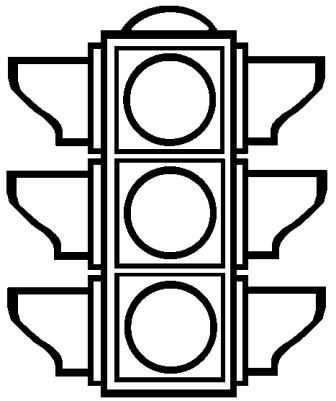 Белый
Красный
Голубой
Жёлтый
Зелёный
Чёрный
12
Далее
Выберите все правильные ответы!
1 бал.
Задание
1
2
3
4
5
6
0
0
0
0
0
0
Что может указать  нам на то, что в данном месте можно  переходить улицу?
Попутчик
Светофор
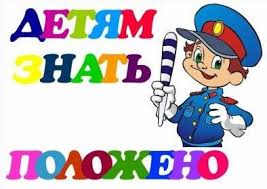 Мало машин
«Зебра»
Здесь ближе
Сам решаю
13
Далее
Выберите все правильные ответы!
1 бал.
Задание
1
2
3
4
5
6
0
0
0
0
0
0
О чем говорят нам сигналы светофора?
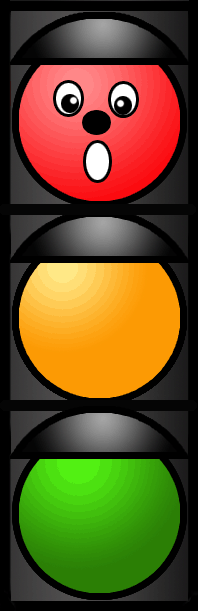 «Переход» закрыт
«Успеешь перебежать!»
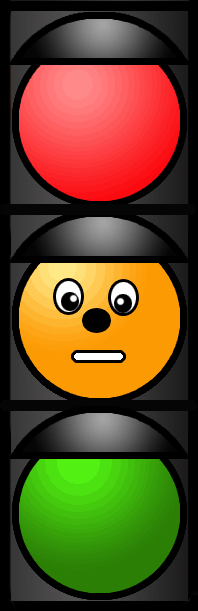 Светофор устал!
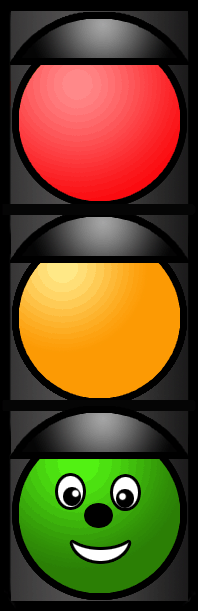 «Переход» на ремонте
«Приготовься к переходу!»
Можно переходить
14
Далее
Выберите все правильные ответы!
1 бал.
Задание
1
2
3
4
5
6
0
0
0
0
0
0
Кто является участниками дорожного движения?
Пешеходы
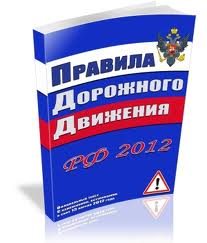 Животные
Пассажиры
Птицы
Водители
Насекомые
15
Далее
Выберите все правильные ответы!
1 бал.
Задание
ИЛЛЮСТРАЦИИ:
Дорожная безопасность : Учебная книжка-тетрадь для 3-го (4-го)кл. Приложение к уч.-мет.пос. «Дорожная безопасность: обучение и воспитание мл.шк.»/Под общ.ред.В.А.Федорова.-М.: Изд.Дом Третий Рим, 2002.-32 с.: ил.
Тротуар- http://images.yandex.ru/yandsearch?text=%D0%BA%D0%B0%D1%80%D1%82%D0%B8%D0%BD%D0%BA%D0%B8%20%D0%A2%D1%80%D0%BE%D1%82%D1%83%D0%B0%D1%80&stype=image 
Дети на велосипеде - http://images.yandex.ru/yandsearch?text=%D1%80%D0%B5%D0%B1%D0%B5%D0%BD%D0%BE%D0%BA+%D0%BD%D0%B0+%D0%B2%D0%B5%D0%BB%D0%BE%D1%81%D0%B8%D0%BF%D0%B5%D0%B4%D0%B5&rpt=image&lr=23341 
Игры детей на зимней дороге - http://images.yandex.ru/yandsearch?text=%D0%BA%D0%B0%D1%80%D1%82%D0%B8%D0%BD%D0%BA%D0%B8%20%D0%98%D0%B3%D1%80%D1%8B%20%D0%B4%D0%B5%D1%82%D0%B5%D0%B9%20%D0%BD%D0%B0%20%D0%B7%D0%B8%D0%BC%D0%BD%D0%B5%D0%B9%20%D0%B4%D0%BE%D1%80%D0%BE%D0%B3%D0%B5&stype=image  
Ребенок на переднем сиденье автомобиля - http://images.yandex.ru/yandsearch?text=%D0%BA%D0%B0%D1%80%D1%82%D0%B8%D0%BD%D0%BA%D0%B8%20%D0%A0%D0%B5%D0%B1%D0%B5%D0%BD%D0%BE%D0%BA%20%D0%BD%D0%B0%20%D0%BF%D0%B5%D1%80%D0%B5%D0%B4%D0%BD%D0%B5%D0%BC%20%D1%81%D0%B8%D0%B4%D0%B5%D0%BD%D1%8C%D0%B5%20%D0%B0%D0%B2%D1%82%D0%BE%D0%BC%D0%BE%D0%B1%D0%B8%D0%BB%D1%8F&stype=image 
ДПС - http://images.yandex.ru/yandsearch?text=%D0%BA%D0%B0%D1%80%D1%82%D0%B8%D0%BD%D0%BA%D0%B8+%D0%93%D0%98%D0%91%D0%94%D0%94+++%D0%94%D0%9F%D0%A1&rpt=image 
Знаки  -  http://spokoino.ru/articles/pdd/novie_pdd/
Книга правил - http://blog.pravabudut.ru/пдд/pdd-2012-v-formate-pdf.html
Детям знать положено - http://skyslogan.ru/rule_of_road 
Светофор - http://www.solkids.ru/raskraski-dla-malchikov2/744-raskraski-dla-malchikov-5-6-let.html
Итоги
Выберите все правильные ответы!
Задание
Результаты тестирования
Подождите!
Идет обработка данных
Оценка
Правильных ответов
Набранных баллов
Ошибки в выборе ответов на задания:
Снова
Выход
Всего заданий
бал.
Затрачено времени